Использование информационных технологий в работе ДОУ(из опыта работы с интерактивной доской)
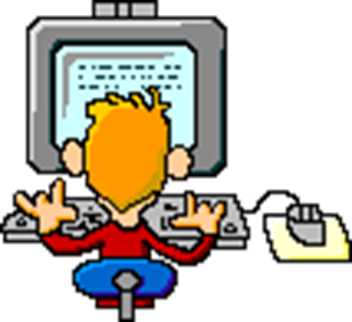 Подготовила : Прусова Людмила Николаевна,
воспитатель МБДОУ
 «ЦРР детского сада «Ласточка»

Обнинск 2017
Преимущества интерактивной доски
Применение интерактивной доски в процессе обучения детей имеет следующие достоинства:- Осуществление поли сенсорного восприятия материала;- Возможность демонстрации различных объектов с помощью мультимедийного проектора и проекционного экрана в многократно увеличенном виде;- Объединение аудио-, видео- и анимационных эффектов в единую презентацию способствует компенсации объема информации, получаемого детьми из учебной литературы;- Возможность демонстрации объектов более доступных для восприятия сохранной сенсорной системе;- Активизация зрительных функций, глазомерных возможностей ребенка;- Компьютерные презентационные слайд-фильмы удобно использовать для вывода информации в виде распечаток крупным шрифтом на принтере в качестве раздаточного материала для занятий с дошкольниками.
Эмоциональный настрой воспитанников перед началом занятий
[Speaker Notes: Использование мультимедийных презентаций позволяют сделать занятия эмоционально окрашенными, привлекательными вызывают у ребенка живой интерес, являются прекрасным наглядным пособием и демонстрационным материалом, что способствует хорошей результативности занятия.]
Интегрированное занятие «День книги», посвященное творчеству К.И. Чуковского
[Speaker Notes: Движения, звук, мультипликация надолго привлекает внимание детей и способствует повышению у них интереса к изучаемому материалу. Высокая динамика занятия способствует эффективному усвоению материала, развитию памяти, воображения, творчества детей.]
Показ видеоролика: «Лепим снеговика»
[Speaker Notes: Слайд-шоу и видеофрагменты позволяет показать те моменты из окружающего мира, наблюдение которых вызывает затруднения: например, рост цветка, вращение планет вокруг Солнца, движение волн, вот идёт дождь.Также можно смоделировать такие жизненные ситуации, которые нельзя или сложно показать и увидеть в повседневной жизни (например, воспроизведение звуков природы; работу транспорта и т.д.).]
Поэтапное выполнение творческой работы «Снеговик»
[Speaker Notes: У детей дошкольного возраста преобладает наглядно-образное мышление. Главным принципом при организации деятельности детей этого возраста является принцип наглядности. Использование разнообразного иллюстративного материала, как статичного, так и динамического позволяет педагогам  ДОУ быстрее достичь намеченной цели во время  непосредственной  образовательной деятельности и совместной деятельности с детьми.]
Работа на интерактивной доске обеспечивает наглядность
[Speaker Notes: Работа на интерактивной доске обеспечивает наглядность, которая способствует восприятию и лучшему запоминанию материала, что очень важно, учитывая наглядно-образное мышление детей дошкольного возраста. При этом включаются три вида памяти: зрительная, слуховая, моторная.]
Выполнение задания на интерактивной доске
[Speaker Notes: В отличие от обычных технических средств обучения с использованием интерактивной доски и подбора материала в сети Интернет, позволяют не только насытить ребенка большим количеством готовых, строго отобранных, соответствующим образом организованных знаний, но и развивать интеллектуальные, творческие способности, и что очень актуально в дошкольном детстве – умение самостоятельно приобретать новые знания.]
По окончанию занятий с детьми, можно подвести итоги (рефлексия)
Видеопоказ комплекса упражнений для проведения  утренней гимнастики
[Speaker Notes: Разнообразие использования интерактивной доски не знает границ, например: видео показ комплекса упражнений для проведения  утренней гимнастики.]
Использование интерактивной доски на праздниках и родительских собраниях
[Speaker Notes: Использование интерактивной доски на праздниках и родительских собраниях как наглядный материал и для показа заранее подготовленных презентаций.]
Сьемка видео непосредственной образовательной деятельности с детьми нашей №9 и №5 групп.
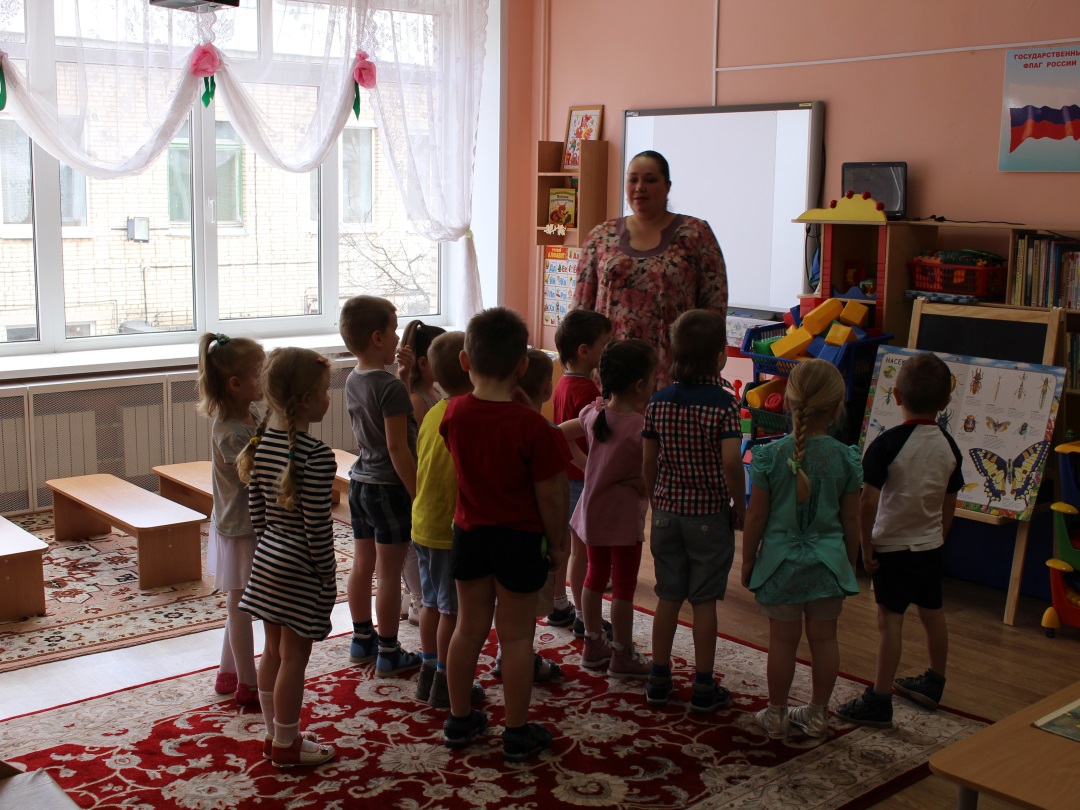 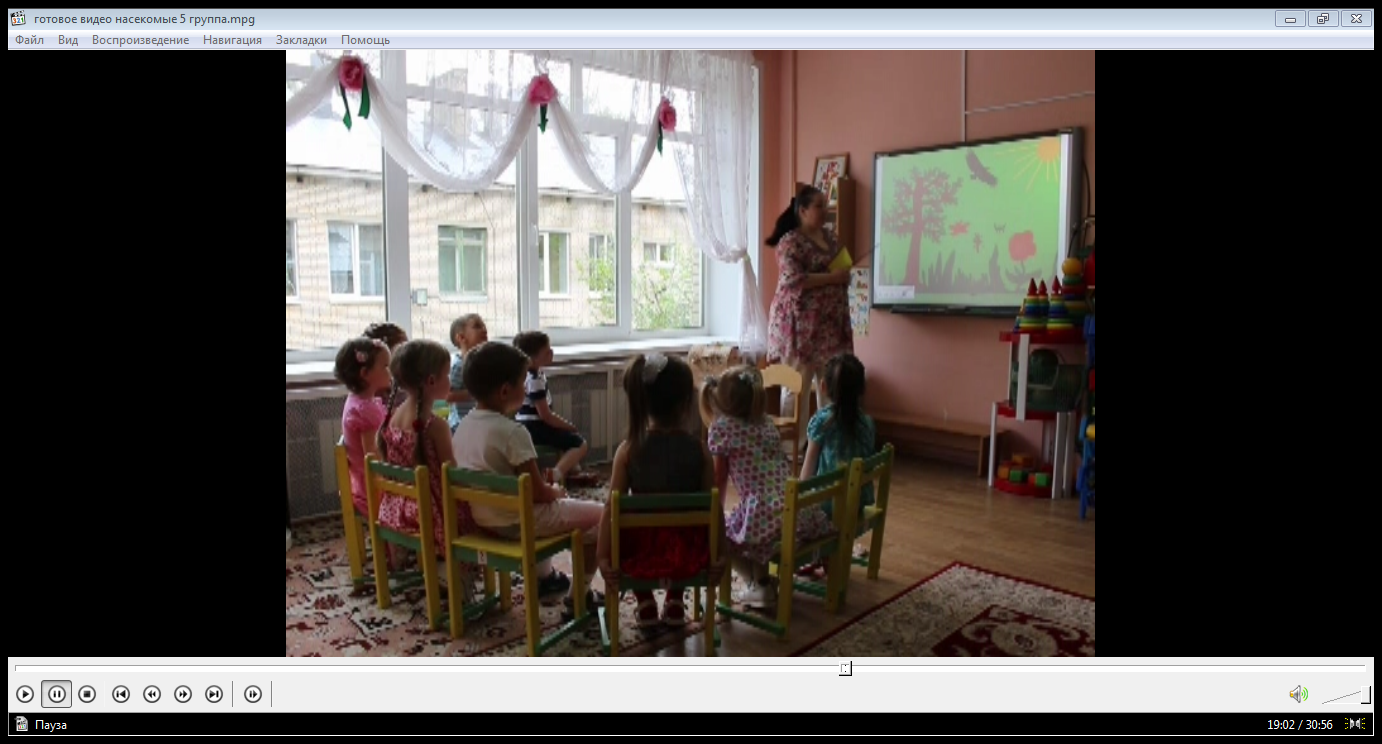 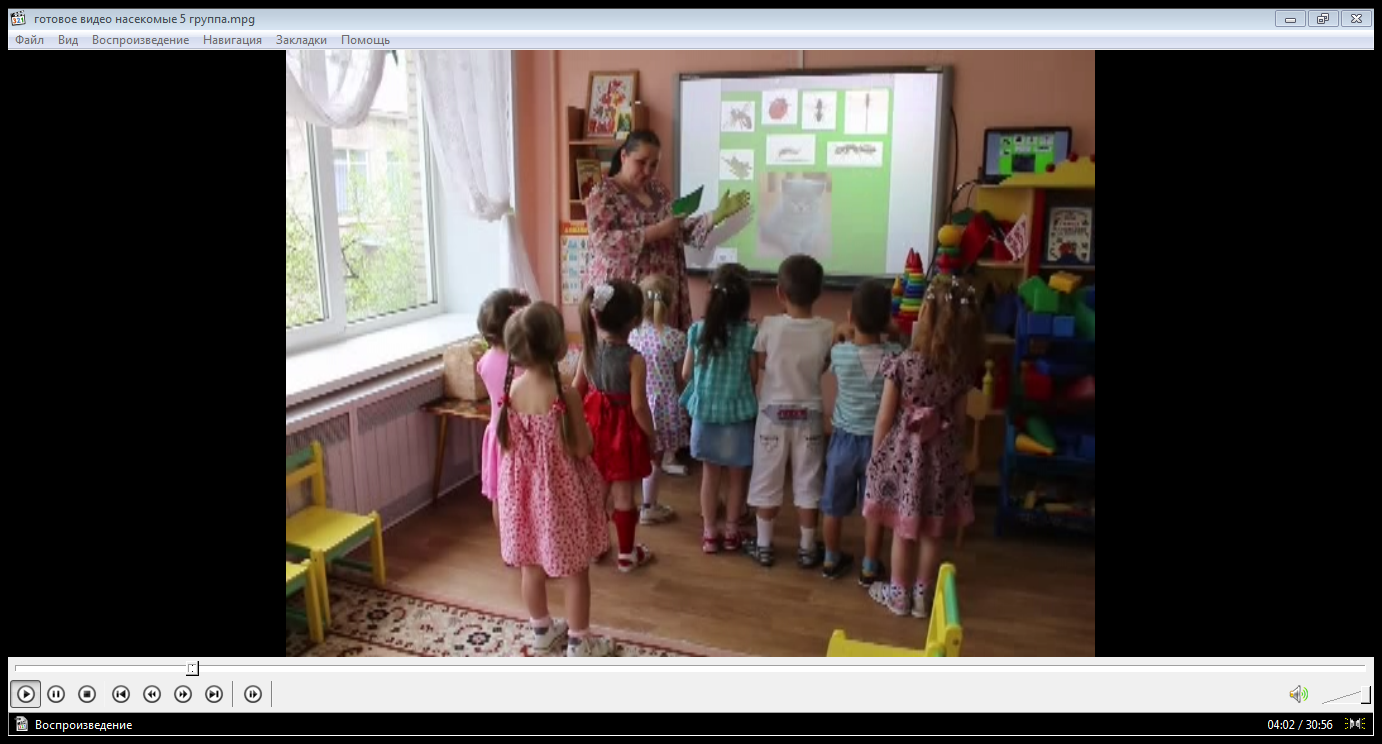 Использование информационных технологий таких как работа с интерактивной доской, поможет педагогу повысить мотивацию обучения детей и приведет к целому ряду положительных следствий:- обогащение детей знаниями в их образно-понятийной целостности и эмоциональной окрашенности;облегчение процесса усвоения материала дошкольниками;- возбуждение живого интереса к предмету познания;расширение общего кругозора детей;- возрастание уровня использования наглядности на занятии;- повышение производительности труда педагога.
И это малая доля того, где может использоваться интерактивная доска…В перспективе нашей работы с данным техническим средством, мы планируем расширить методы и способы его использования в нашей педагогической работе.
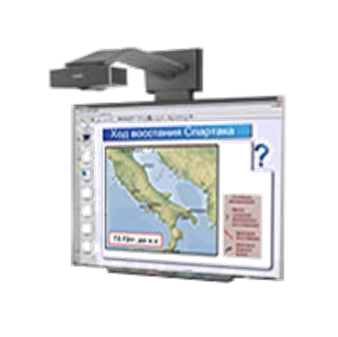 СПАСИБО ЗА ВНИМАНИЕ, ДО СВИДАНИЯ!